Региональный эколого-образовательный проект
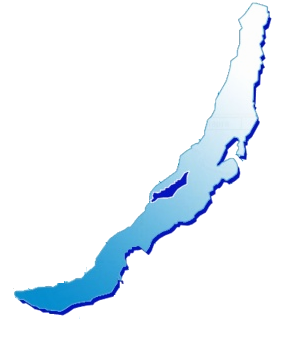 «Открытие Байкала»
Организатор:
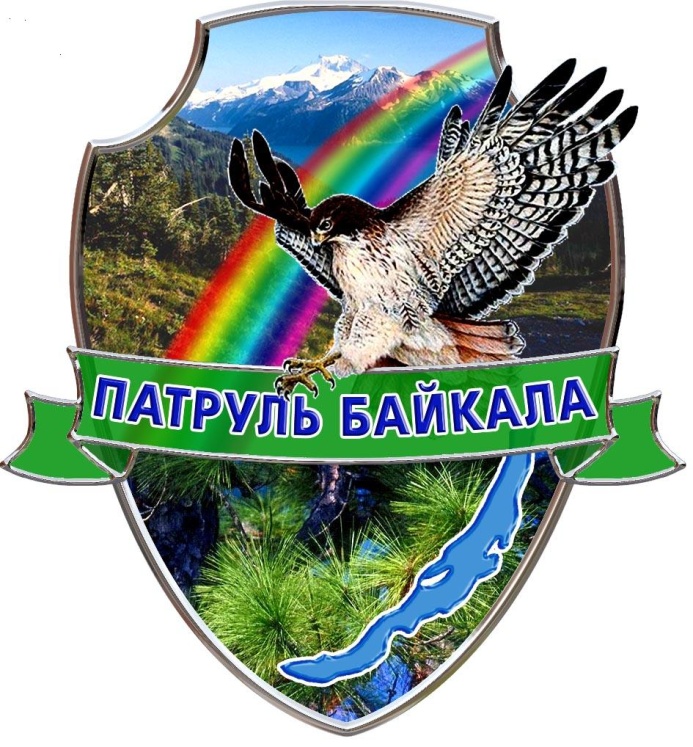 Иркутская региональная общественная экологическая организация детей
 «Экологический патруль Байкала»
УЧАСТНИКИ ПРОЕКТА:
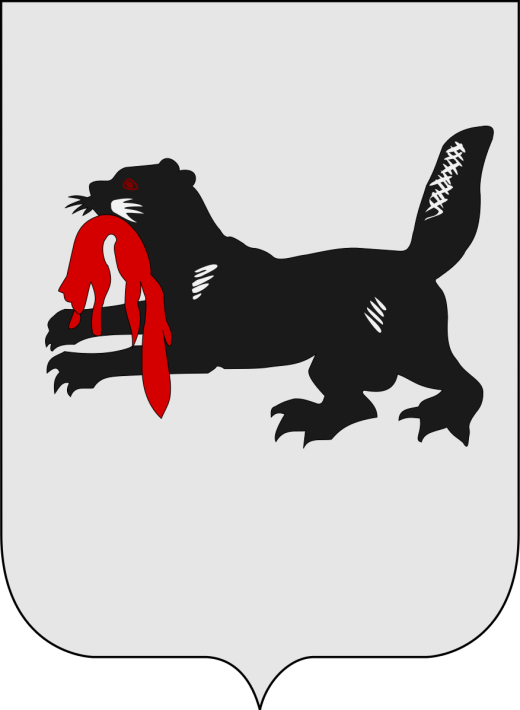 Образовательные организации и библиотеки Иркутской области и республики Бурятия
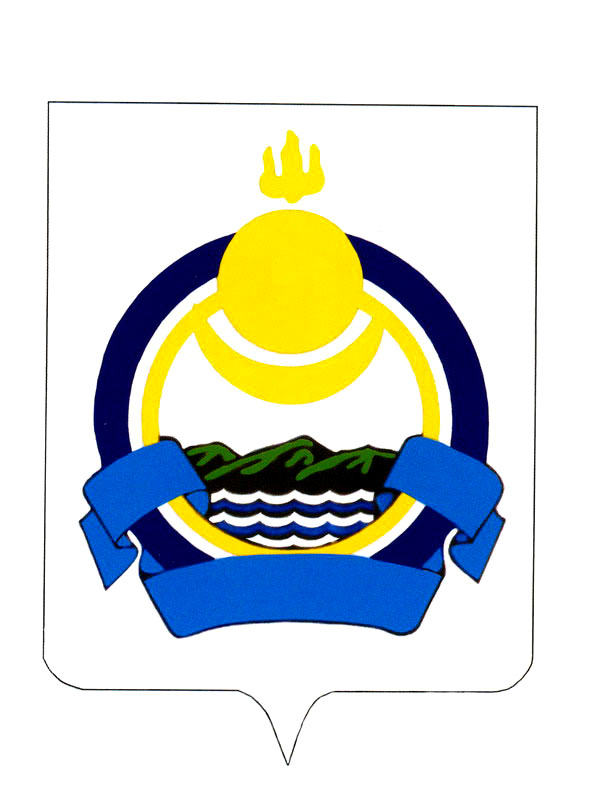 ЦЕЛЬ ПРОЕКТА:
Развитие экологического образования, экологического просвещения, содействие в формировании экологической культуры у населения Прибайкалья через издание серии популярных фото определителей о природе Байкала и Прибайкалья в количестве 14.
ЗАДАЧИ ПРОЕКТА:
ЭТАПЫ ПРОЕКТА:
Изданные ранее фото определители:
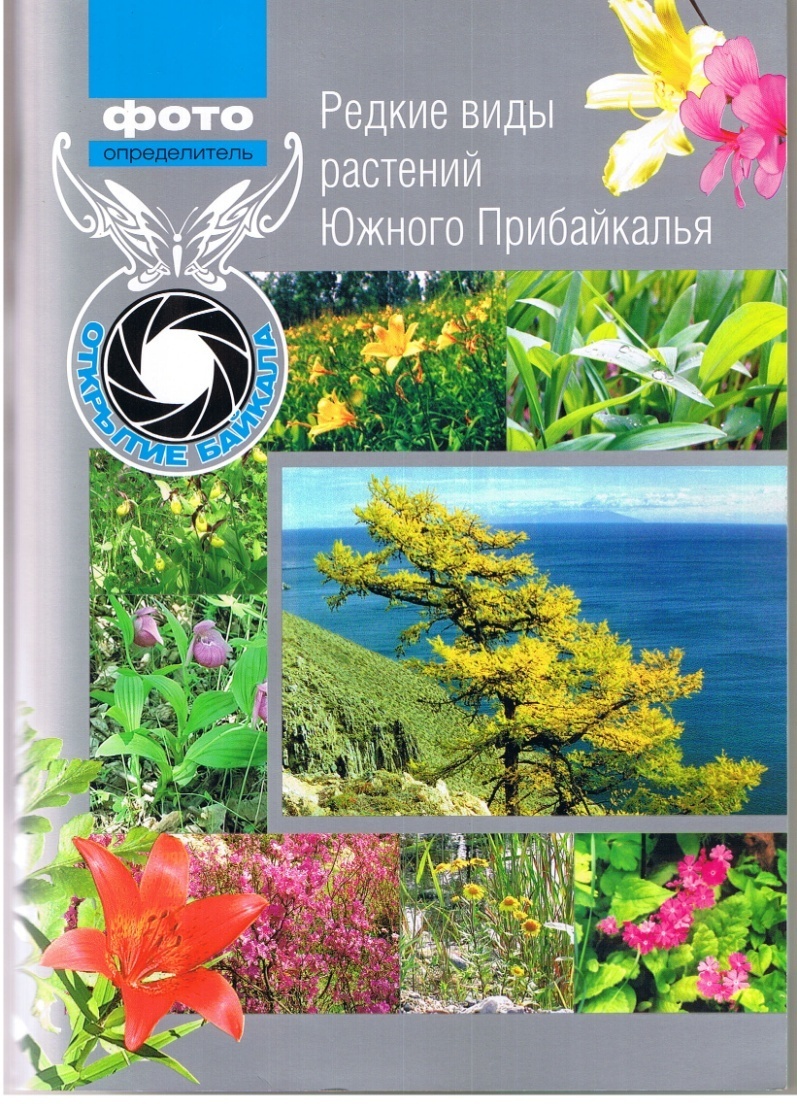 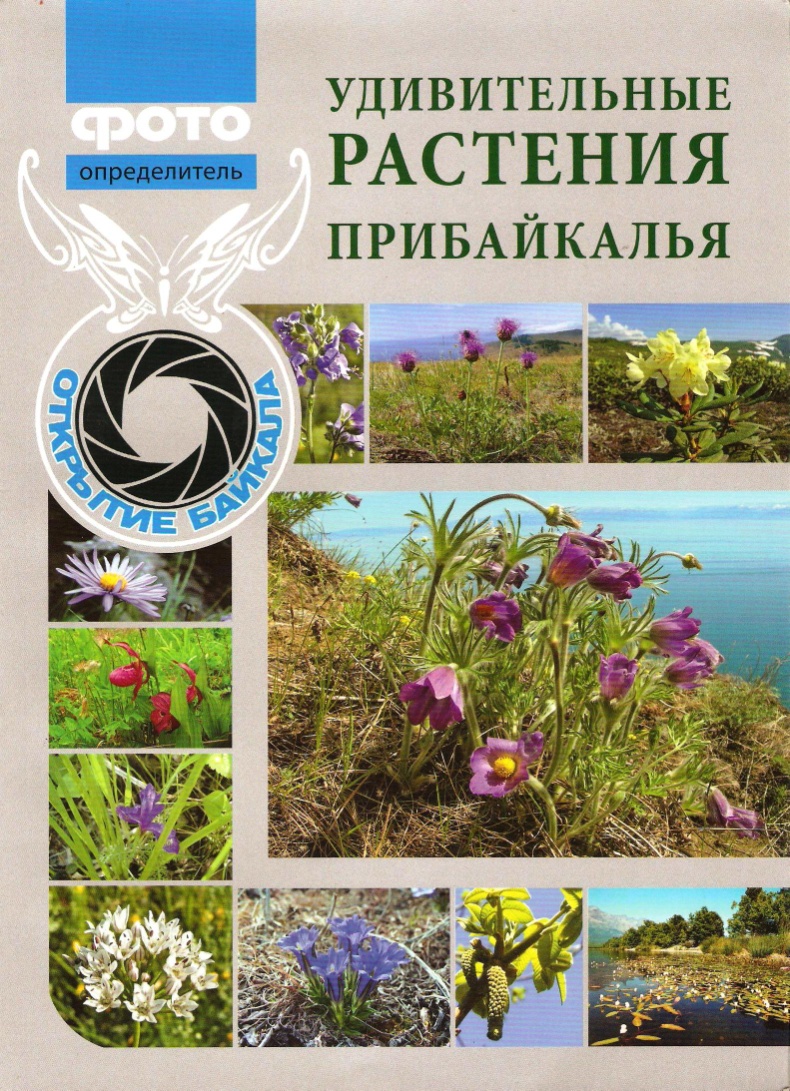 Изданный в рамках первого этапа проекта фото определитель
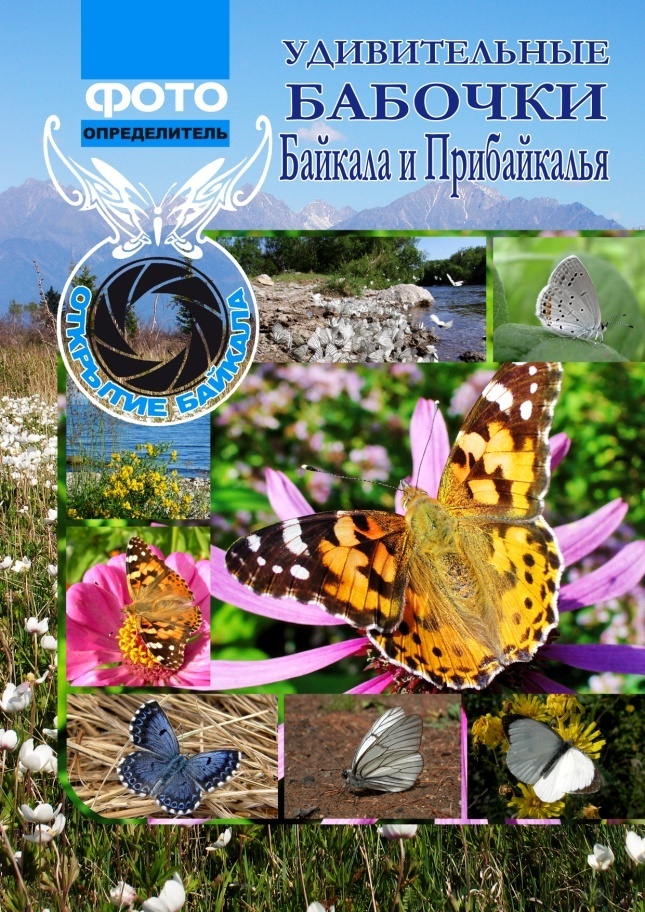 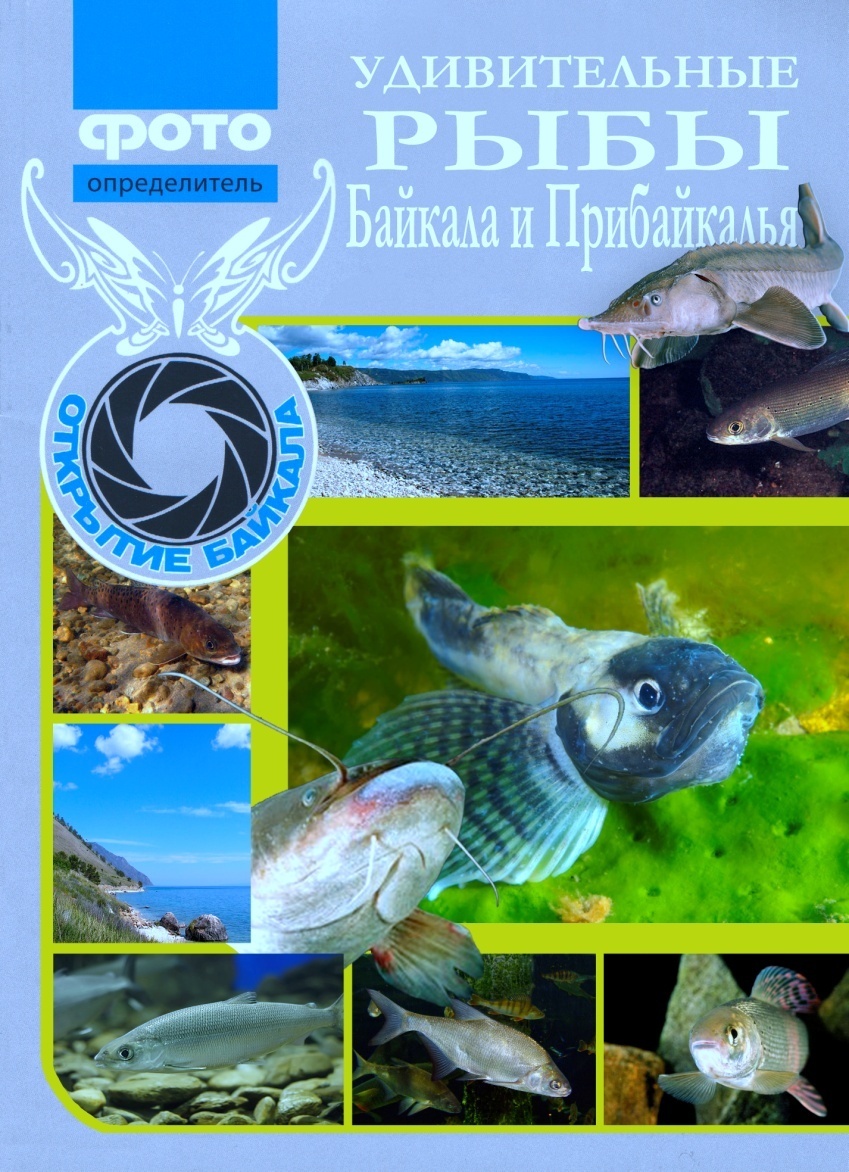 Результаты первого этапа проекта:
Планируемые к изданию в 2023 г. фото определители
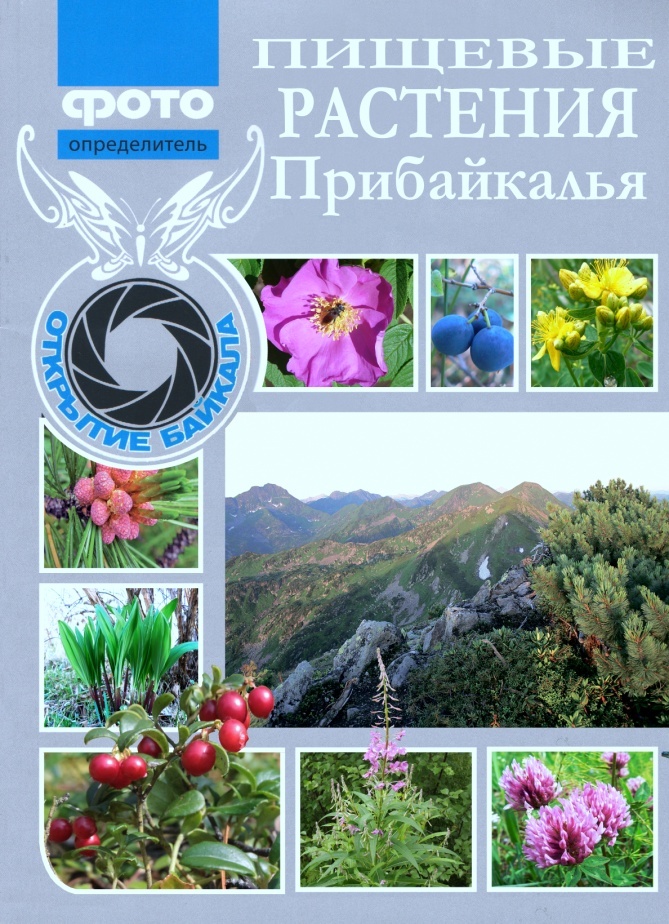 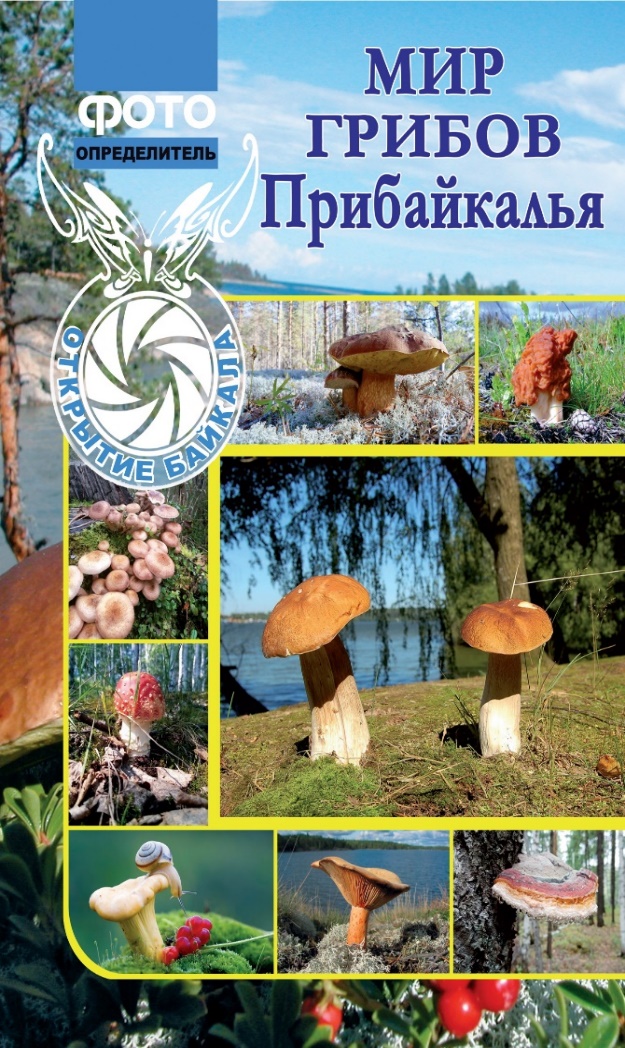 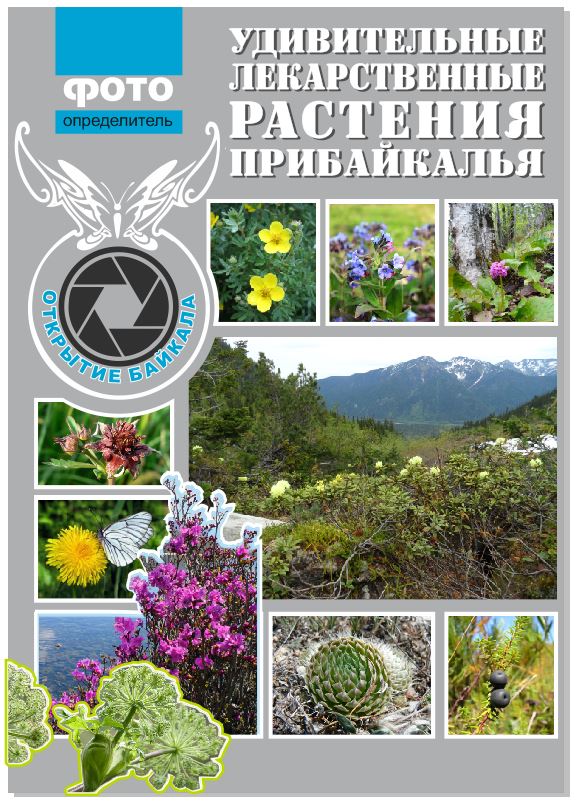 Образец сертификата участника проекта
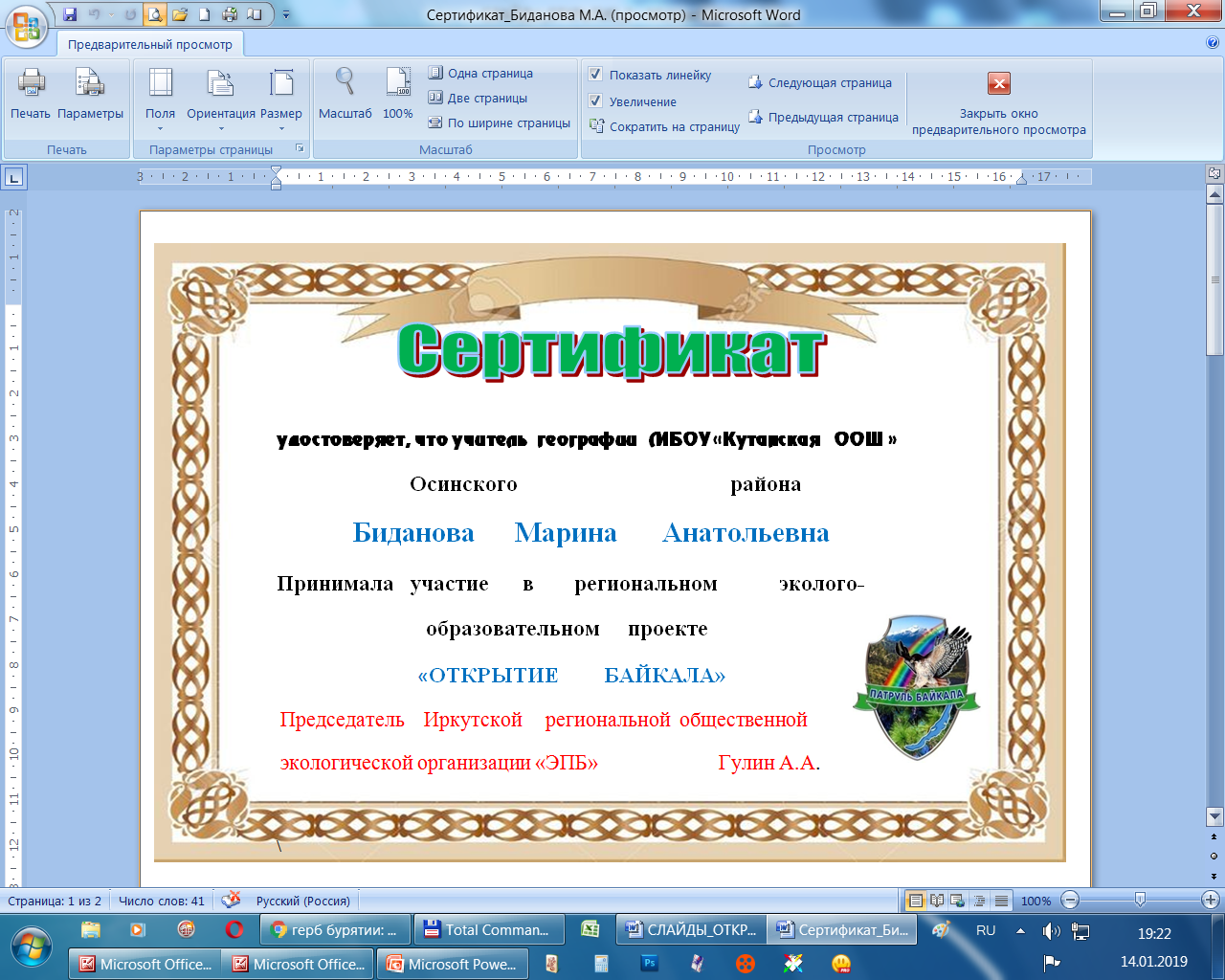 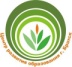 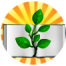 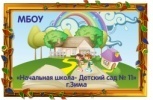 Эмблемы участников проекта
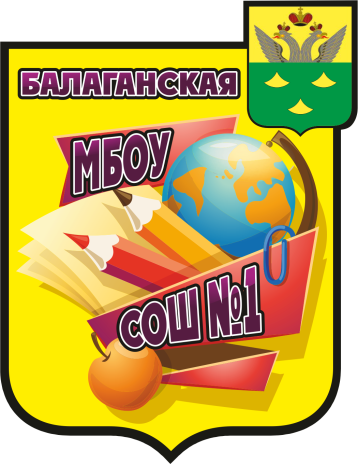 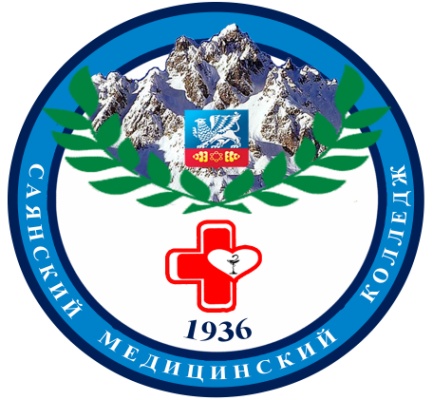 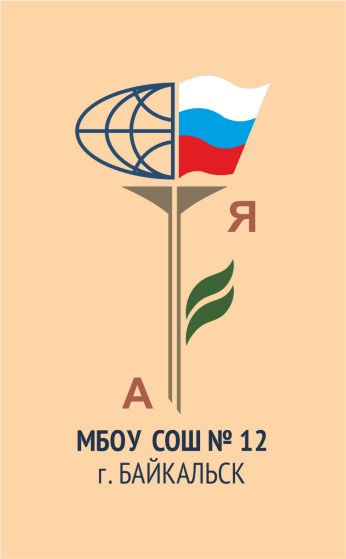 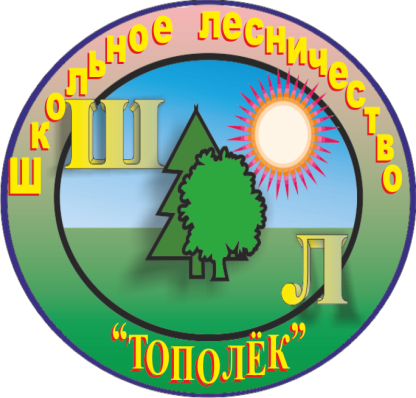 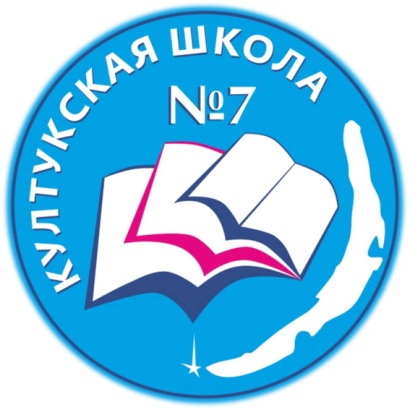 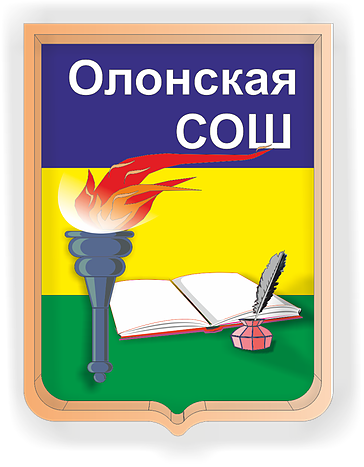 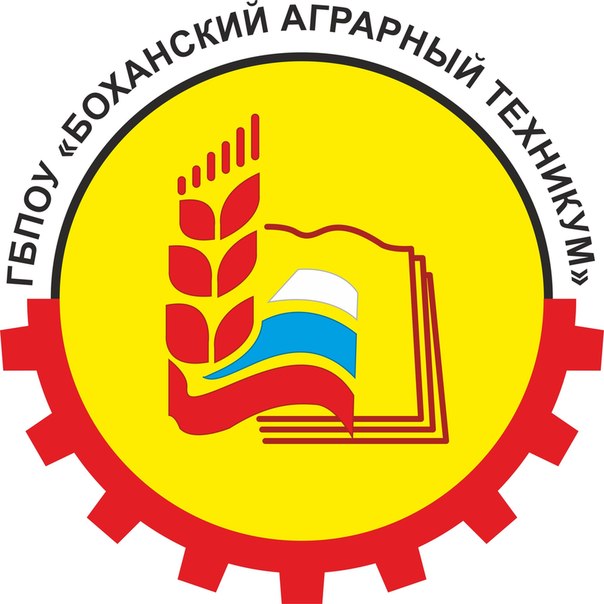 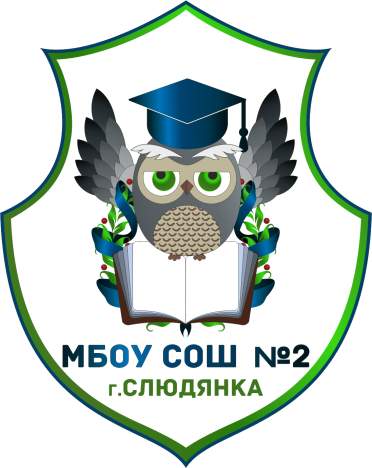 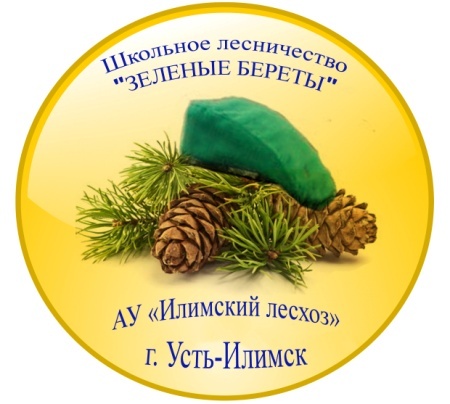 Спасибо
За
Внимание!